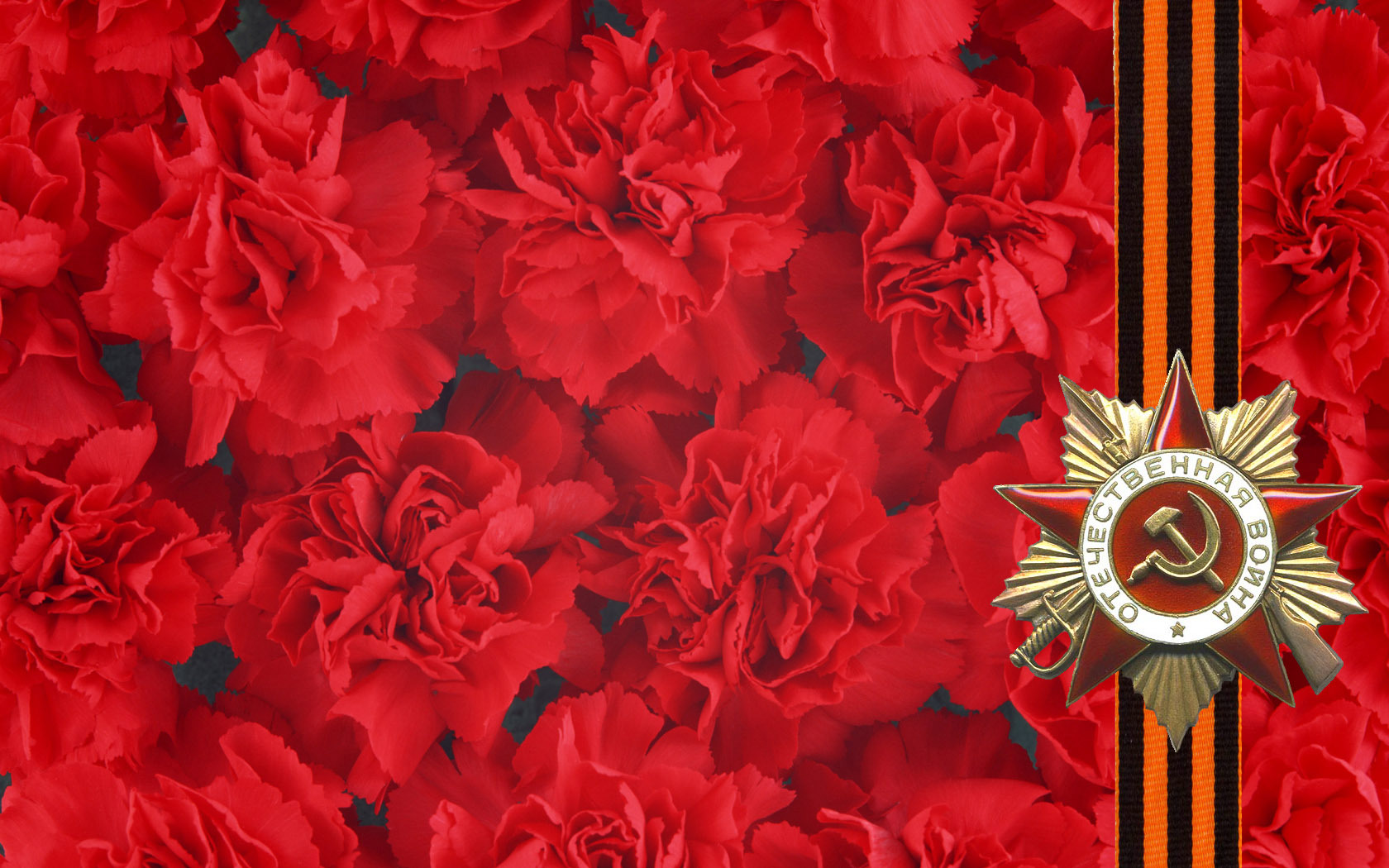 Проект «Никто не забыт, ничто не забыто!»
Муниципальное бюджетное дошкольное
 образовательное учреждение Детский сад
 № 18 «Колобок» 
Авторы проекта, воспитатели:
Пронина Н.А., Чубыкина И.Ю.
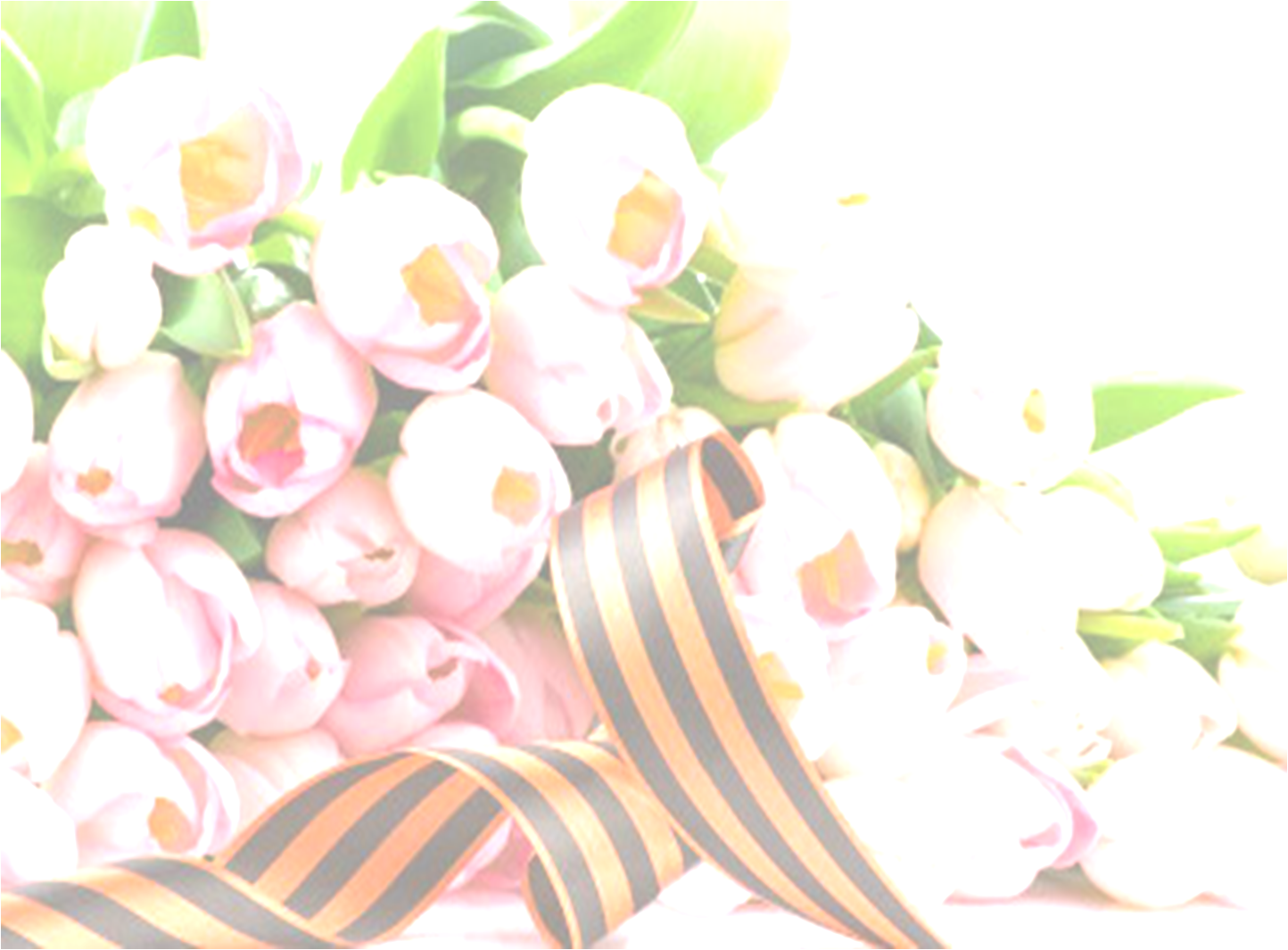 Участники проекта: дети подготовительной к школе группы, воспитатели группы, родители.Срок реализации проекта: 15 апреля - 9 мая 2013 года.Тип проекта: информационно-творческо-исследовательский.
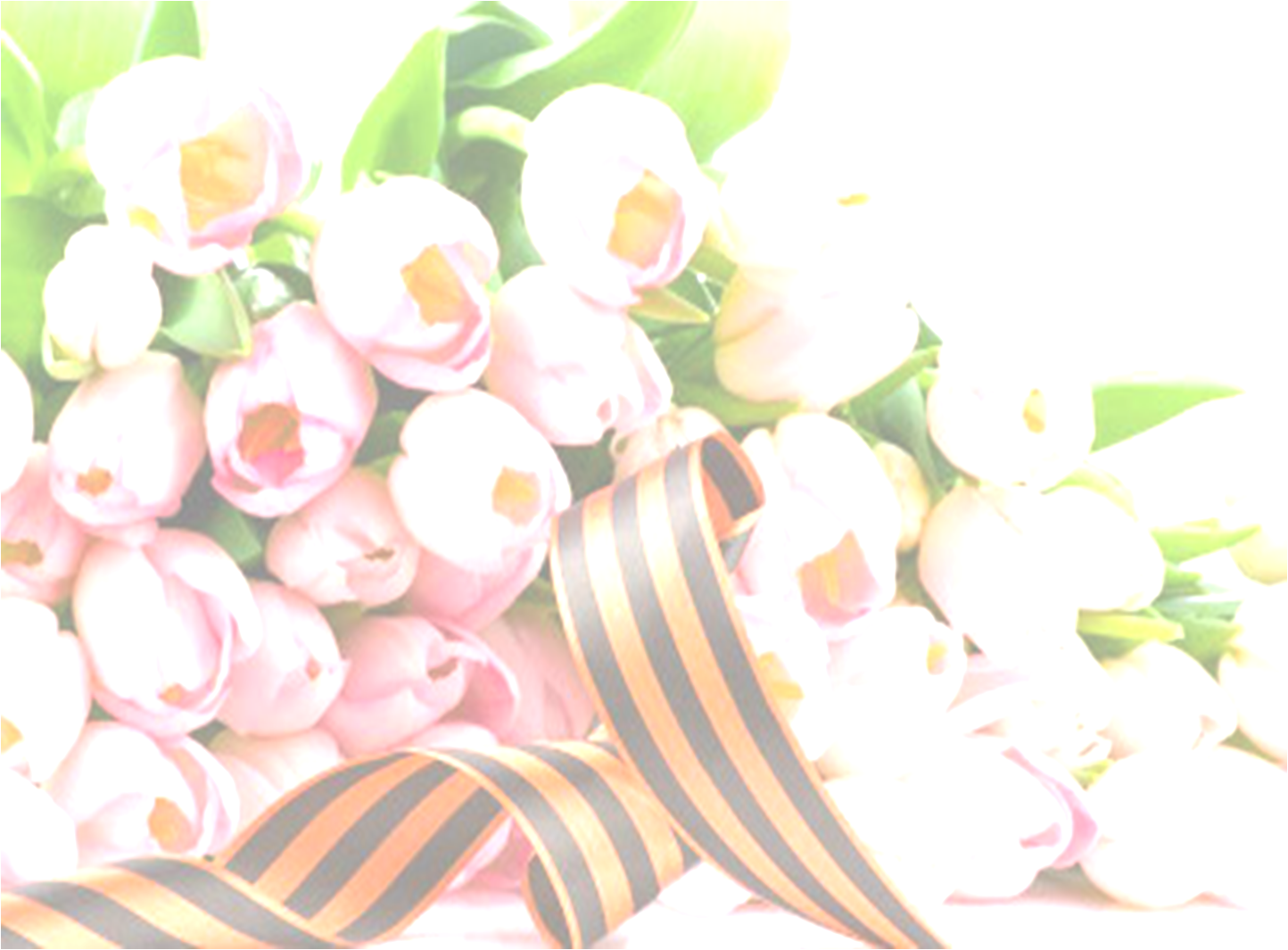 Актуальность.Дети в дошкольном возрасте плохо ориентируются в истории нашей страны, у детей не сформированы такие понятия, как ветераны, оборона, захватчики, фашисты, фашистская Германия, Отечество, «малая» родина. Присутствует равнодушное отношение к близким людям, товарищам, недостаток сочувствия и сострадания к  чужому горю. Кроме того в детском саду недостаточно сформирована система  работы с родителями по проблеме нравственного и героико-патриотического воспитания в семье. Все это привело к идее создания проекта «Никто не забыт, ничто не забыто», приуроченного Дню Победы, т.к. воспитание современного ребенка и патриотических чувств – приоритетная наиглавнейшая задача дошкольной педагогики, особенно в современных условиях.
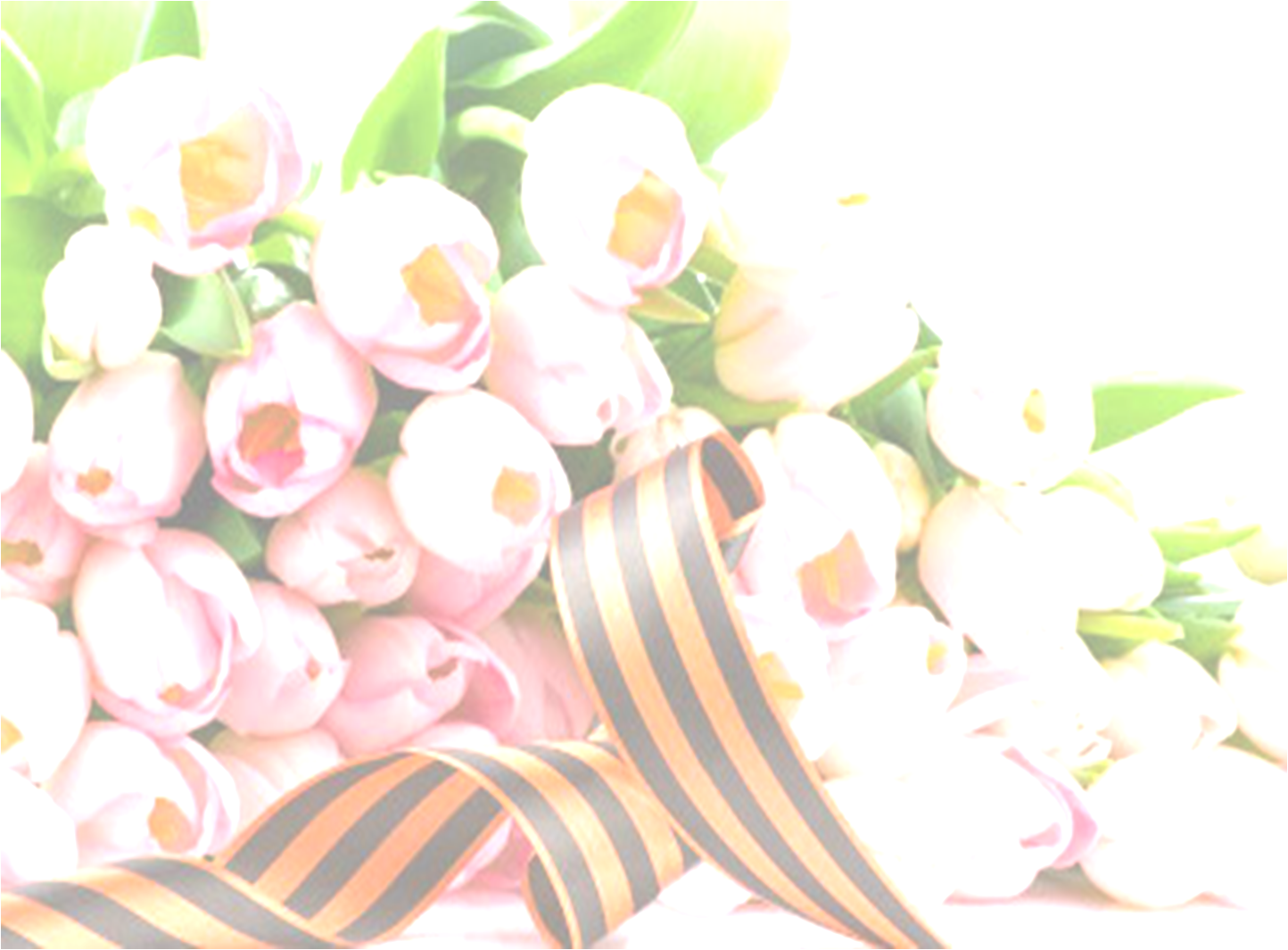 Цель. Систематизировать знания детей о Великой Отечественной войне, Дне победы. Воспитывать патриотические чувства у детей, формировать азы гражданской позиции, чувства патриотизма.Развивать речь, мышление, внимание, творческие способности в рамках темы.
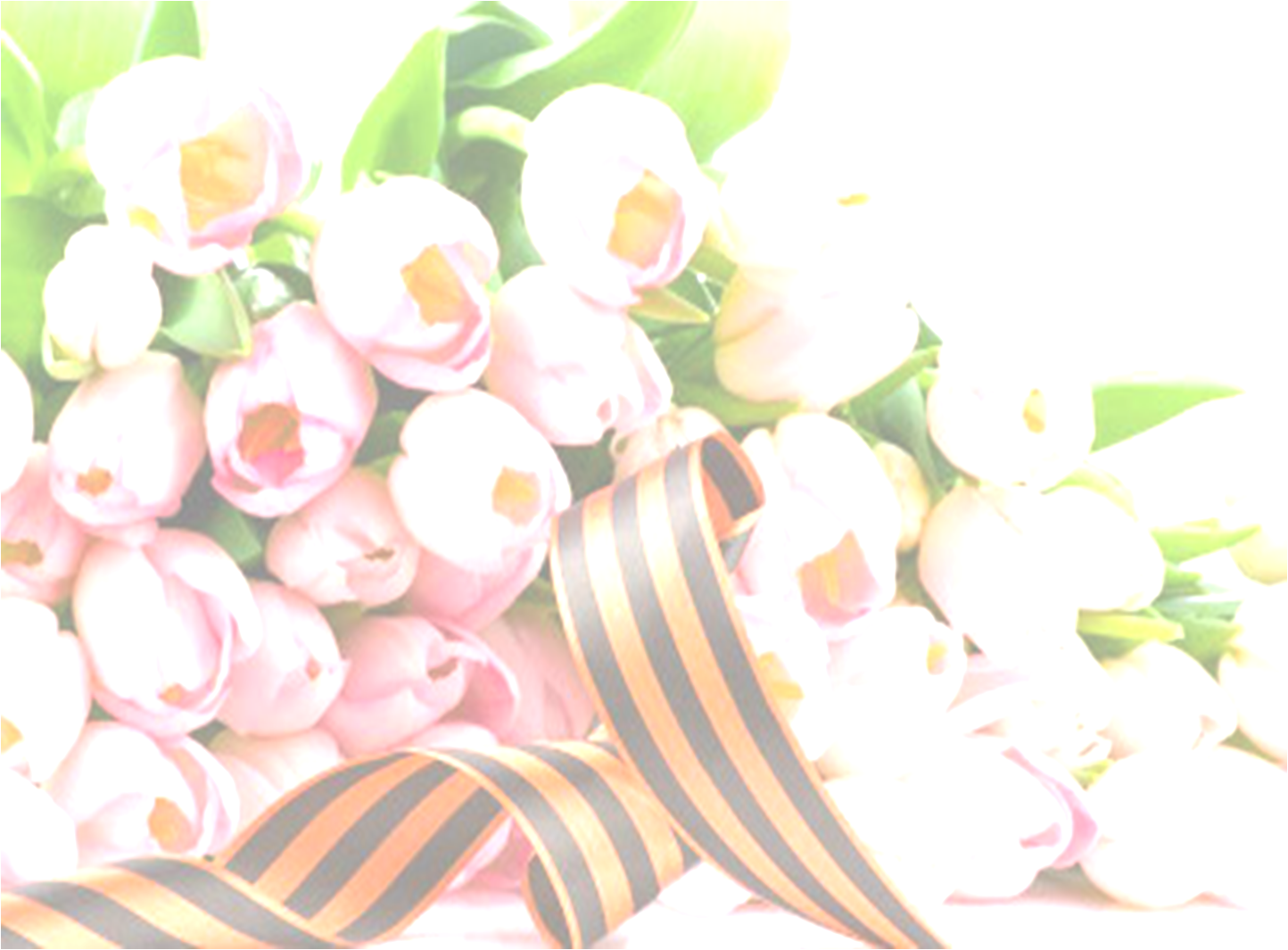 Задачи. 1. Создание условий для познавательного развития участников проекта. Обобщать и расширять знания детей об истории Великой Отечественной войны.2. Способствовать формированию чувства гордости за свой народ, его боевые заслуги.3. Воспитывать уважение к защитникам Отечества, памяти павших бойцов, ветеранам ВОВ.4. Воспитывать патриотические чувства через художественную литературу, средствами музыкального и художественно-эстетического воспитания.5. Продолжать развивать творческие способности в рамках реализации проекта.6. Продолжать расширять сотрудничество с родителями воспитанников, способствовать восстановлению  утраченных связей между поколениями через совместную работу по теме проекта.7. Пробудить у детей исследовательский интерес, любознательность через практическую работу по сбору и оформлению материала по теме.8. Подвести участников проекта к пониманию: любить свою малую Родину - значит знать её историю, культуру, людей.9. Способствовать формированию убеждения о недопустимости повторения войны.
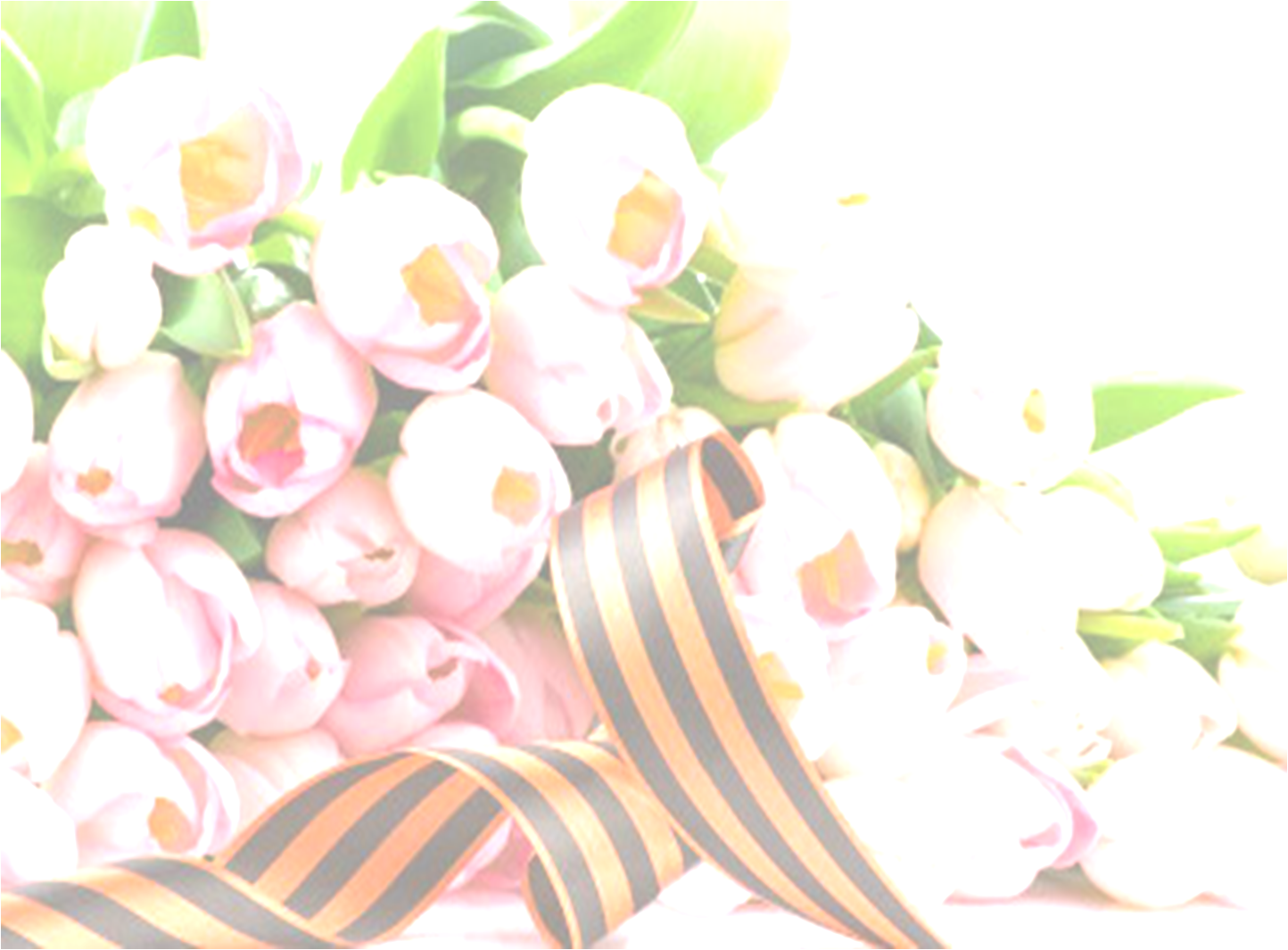 Ожидаемые результаты: В результате проведенных мероприятий, посвященных Дню Победы: - дети должны получить первоначальные знания истории нашей страны и систематизировать ранее полученные, а в частности о событиях В.О. войны;- дети должны познакомиться с  такими понятиями, как ветераны, оборона, фашисты, захватчики, фашистская германия и т.п., в определенной мере прочувствовать гордость за свершения своих предков и чувство ответственности за Родину и сохранение мира; - должно продолжиться развитие у дошкольников познавательной активности, исследовательских умений и навыков, навыков проектной деятельности;- должен произойти рост профессионального мастерства педагогического коллектива в вопросах воспитания у дошкольников  патриотизма и любви к малой Родине;- должно произойти повышение активной гражданской позиции семей дошкольников в вопросах воспитания патриотизма.